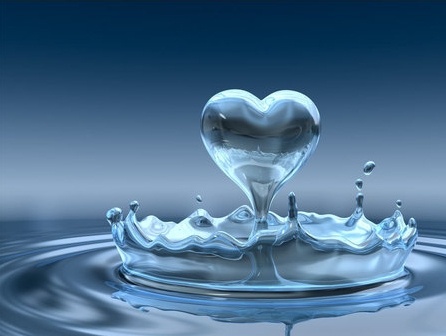 Avívanos, Señor; sintamos el
poder Del Santo Espíritu de Dios
en todo nuestro ser
www.iglesiaciudadmeridiana.org
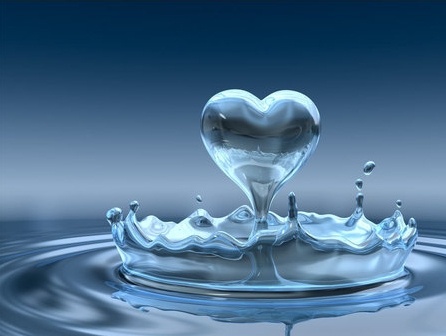 Avívanos, Señor, 
con nueva bendición;
Inflama el fuego de tu amor
en cada corazón.
www.iglesiaciudadmeridiana.org
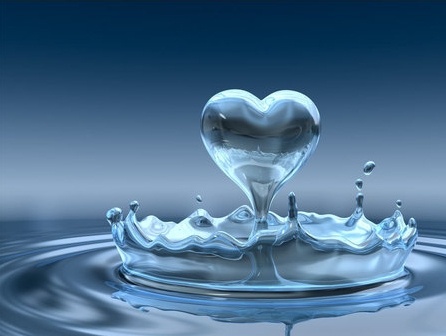 Avívanos, Señor, 
tenemos sed de ti.
La lluvia de tu bendición
derrama ahora aquí.
www.iglesiaciudadmeridiana.org
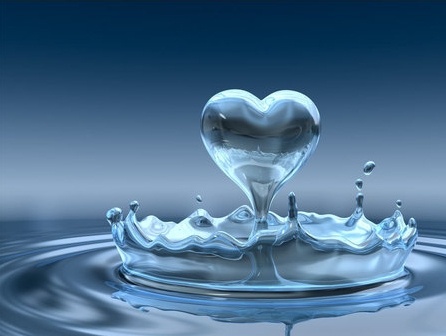 Avívanos, Señor, 
con nueva bendición;
Inflama el fuego de tu amor
en cada corazón.
www.iglesiaciudadmeridiana.org
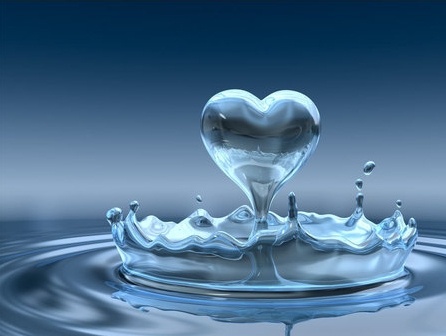 Avívanos, Señor; 
despierta más amor,
Más celo y fe en tu pueblo aquí,
en bien del pecador.
www.iglesiaciudadmeridiana.org
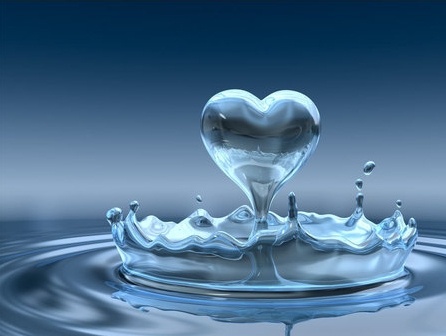 Avívanos, Señor, 
con nueva bendición;
Inflama el fuego de tu amor
en cada corazón.
www.iglesiaciudadmeridiana.org